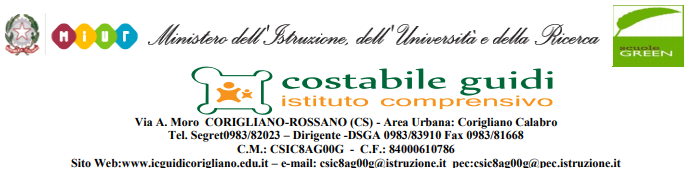 ISCRIZIONI 2023/2024
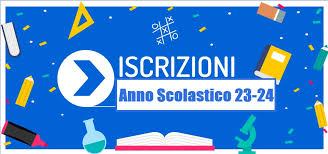 PROCEDURA ISCRIZIONE CARTACEA
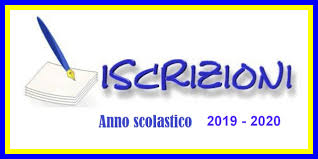 PER LA SCUOLA DELL'INFANZIA 

La domanda è cartacea ma potrà essere inviata all’indirizzo mail dell'istituto: csic8ag00g@istruzione.it  
allegando copia di un documento di identità.
Si raccomanda di essere in regola con le vaccinazioni.
COMPILARE DOMANDA ALLEGATA
Informativa Iscrizioni 23-24.pdf
https://www.icguidicorigliano.edu.it/attachments/article/2378/MODELLO%20ISCRIZIONE%20INFANZIA%20A.S.%2023.24.docx
PROCEDURA ISCRIZIONE ON-LINE
PER LA SCUOLA PRIMARIA E SECONDARIA DI I GRADO

l'iscrizione avviene esclusivamente attraverso il sistema delle
 "Iscrizioni on line".
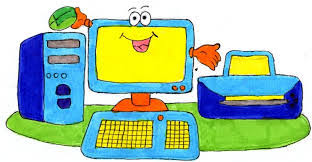 I GENITORI POTRANNO ABILITARSI AL SERVIZIO ISCRIZIONI ON-LINE  GIÀ DAL 19 DICEMBRE 2022
Si potrà accedere al sito  www.iscrizioni.istruzione.it  per abilitarsi al servizio Iscrizioni on-line.
 utilizzando:
 le credenziali SPID (Sistema Pubblico di Identità Digitale);
CIE (Carta di identita’ elettronica);
IDAS (electronic Identification Authentication and Signature);
SUPPORTO TECNICO PER LA COMPILAZIONE DEI MODULI DI ISCRIZIONE
I genitori che necessitano di aiuto per le iscrizioni, possono contattare i nostri uffici che supporteranno le famiglie secondo i tempi concordati con loro.
I NOSTRI CONTATTI:
Mail:csic8ag00g@istruzione.it  
Numeri di tel.: 0983/82023- 0983/81668
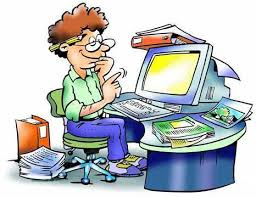 SCUOLA DELL’INFANZIA
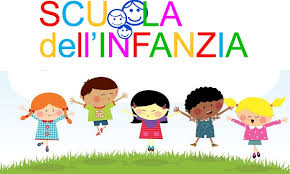 Si iscrivono alle scuole dell’infanzia le bambine e i bambini che compiono il terzo anno di età entro il 31 dicembre 2023.

Possono essere iscritti anche le bambine e i bambini che compiono il terzo anno di età entro il 30 aprile 2024.
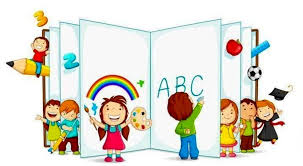 SCUOLA PRIMARIA
Si iscrivono alla prima classe della scuola primaria le bambine e i bambini che compiono sei anni di età entro il 31 dicembre 2023.

Si possono iscrivere anche i bambini che compiono sei anni dopo il 31 dicembre 2023 e comunque entro il 30 aprile 2024.

Non è consentita l’iscrizione alla prima classe della primaria di bambine e bambini che compiono i sei anni successivamente al 30 aprile 2024.
Dal 31 maggio al 30 giugno 2023 per coloro che non si avvalgono dell’insegnamento della religione cattolica è possibile effettuare la scelta delle attività alternative sul sistema «iscrizioni on-line».
CODICI MECCANOGRAFICI
Il sistema di iscrizioni on line comunica di aver inoltrato la domanda
verso le scuole indicate come seconda o terza opzione

Usando i seguenti codici meccanografici:
Plesso C. Guidi CSEE8AG02P
Plesso San Francesco CSEE8AG01N
Plesso  Madonna della Catena CSEE8AG05T
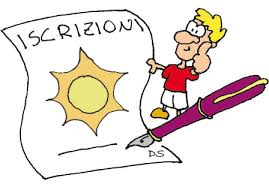 SCUOLA SECONDARIA DI PRIMO GRADO
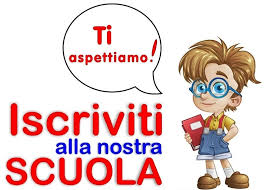 SCUOLA SECONDARIA DI I GRADO - Si iscrivono alla prima classe della scuola secondaria di I grado le studentesse e gli studenti ammessi al grado successivo del I ciclo di istruzione. 

Codice della scuola secondaria di primo grado TOSCANO: CSMM8AG01L

Dal 31 maggio al 30 giugno 2023 per coloro che non si avvalgono dell’insegnamento della religione cattolica è possibile effettuare la scelta delle attività alternative sul sistema «iscrizioni on-line».